021-20252
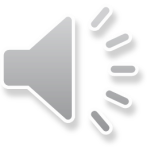 开原市自然资源“十四五”规划
（2021-2025）
3
1
2
4
总体思路
重点工作
保障措施
出台背景
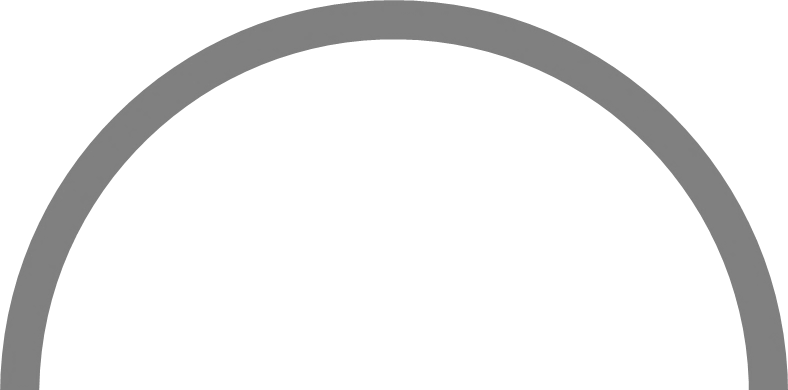 目录页
Contents Page
工作重要
出台背景
出台背景
为深入贯彻落实党的十九大和十九届三中、四中全会精神，有力推进生态文明建设，提高自然资源对经济社会全面协调可持续发展的保障能力，切合我市发展实际，更好地服务全市经济社会发展大局，科学编制开原市自然资源“十四五”规划。
背        景
耕地保护责任目标得到有效落实，建设用地得到较好保障矿业发展态势向好，地灾防治工成效明显土地执法得到了加强，持续开展造林绿化工程，持续发展林业产业工程持续开展森林资源保护工程，积极打造城乡一体化，加强小城镇规划建设定期召开规划土地委员会会议。
十三五成绩
我市工业化正处于发展起步阶段，产业层次偏低、产业链还不完整、企业规模不大、竞争能力不强；三产发展水平偏低城市化进程相对滞后；城镇功能和公共服务体系尚不完善，城镇化水平没有真正实现从量到质的转变，还不足以带动全域的发展，布局科学、结构合理的城乡协同发展体系尚未形成。
存在问题
发展环境
未来五年，是我市实现经济社会稳步发展、转型升级的重大战略机遇期，机遇与挑战并存。
02基本原则
03发展目标
01 指导思想
总体思路
坚持节约集约用地。把推进转型升级、优化经济结构作为稳增长、促发展、提效益的主线，以存量优化与增量扩展为核心，全面推进新型工业化、信息化、城镇化和农业现代化同步发展，促进信息化和工业化深度融合、工业化与新型城镇化良性互动、新型城镇化与农业现代化相互促进，节约集约用地，积极培育新的经济增长点，着力构建现代产业新体系，切实增强我市经济发展的综合实力。
以习近平新时代中国特色社会主义思想统领土地管理，以严格保护耕地特别是基本农田为前提，以控制建设用地规模为重点，以推进节约集约用地为核心，以协调土地利用和生态环境建设为依托，按照“调整优化第一产业，发展提高第二产业，加快发展第三产业”的发展方向，充分利用全市地处东北地区中心、沈阳经济区及沈铁工业走廊的区位优势，紧紧抓住国家振兴东北老工业基地战略契机。坚持经济效益、社会效益、生态效益协调统一，不断提高土地利用效率；坚持统一规划、合理布局，促进城乡、产业用地结构优化；坚持当前与长远相结合，提高土地对经济社会发展的保障能力，努力把全市建设成资源节约型、环境友好型社会。
以习近平新时代中国特色社会主义思想为指导，全面贯彻落实党的十九大和十九届三、四中全会以及市委八届九次全会精神，坚持“四个全面”战略布局，遵循“四个着力”要求，牢固树立“绿水青山，就是金山银山”理念，统筹推进经济建设、政治建设、文化建设、社会建设、生态文明建设，坚定不移推动开原新一轮振兴发展。
图
图
工作概述
完成情况
工作不足
明年计划
工作重点：在国土资源保护和利用方面
国土、利用、执法
深入开展土地管理制度改革，维护群众利益
确定加强耕地保护，坚守耕地红线，落实“占补平衡”和“进出平衡”制度，到2025年耕地保有量11.7万公顷以上，基本农田10.1万公顷以上；强化节约集约用地，确保重点项目用地需求，国有土地出让90公顷以上，出让金突破3亿元，尽最大能力为经济社会发展、财政增收做出贡献；科学规划国土空间，为全市高质量发展提供合理空间布局；强化矿产资源管理，建设绿色矿山企业4家，完成废弃矿山复绿16个。
规范自然资源领域法律法规建设，进一步加强执法监察工作
强化节约集约用地，抓好土地出让工作
完成国土空间规划编制工作
加强耕地保护，落实保护责任
强化矿产资源管理，抓好地灾防治工作
采取多种措施，确保重大项目用地需求
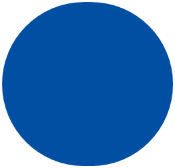 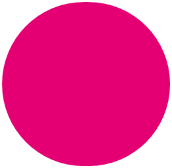 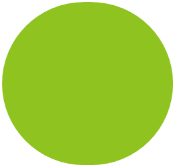 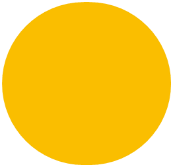 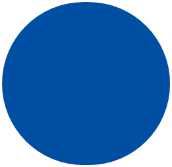 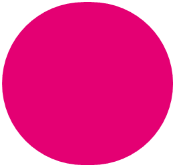 加强自然保护地建设保护
推进国有林场发展与建设
加强乡镇林业工作站能力建设
持续发展林业产业工程
加强森林资源保护
开展造林绿化工程
完成情况
工作不足
明年计划
工作重点：林业生态发展方面
确定强化森林资源管理，到2025年林地保有量达12.35万公顷，森林覆盖率达32.7%；大力开展造林绿化工程，村屯绿化85个，面积20公顷，人工造林333公顷，封山育林1000公顷；加强生态公益林管护，公益林保有量达5.0万公顷，加强天保工程建设；大力发展林业产业，实现精品苗木种植0.4万公顷，推进育苗示范基地建设，实现榛子种植27万亩，总产量900万公斤；推进国有林场发展，确保国有资产提质增效；加强基层工作站建设，建成国家级标准站14个；加强自然保护地建设，保护地保有量达1.7万公顷，珍惜野生动植物资源得到更好保护；林业有害生物防治工作全面加强，力争实现拔除松材线虫病疫区；有序开展森林防火工作；林长制建设取得实效。同时，自然资源领域执法监察工作全面规范，有效遏制违法行为发生。
保障措施
加强自然资源人才队伍建设
1
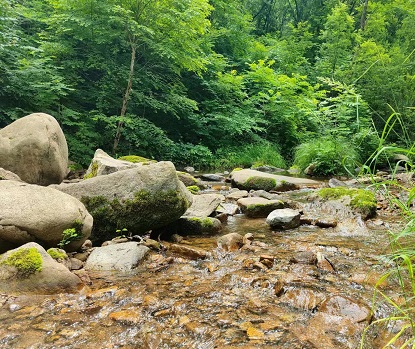 2
加强规划制度化管理
3
加快自然资源科技与信息化建设
4
工作重点
建立政府目标责任制
5
建立森林资源保护激励机制
谢谢聆听
THANK YOU FOR YOUR ATTENTION
[Speaker Notes: 模板来自于 http://docer.wps.cn]